Nueces River Basin
By Jason Jenkins
Basin Overview
11 HUC8
71 HUC10
432 HUC12
Approx 43,325.55 km2
Why Important?
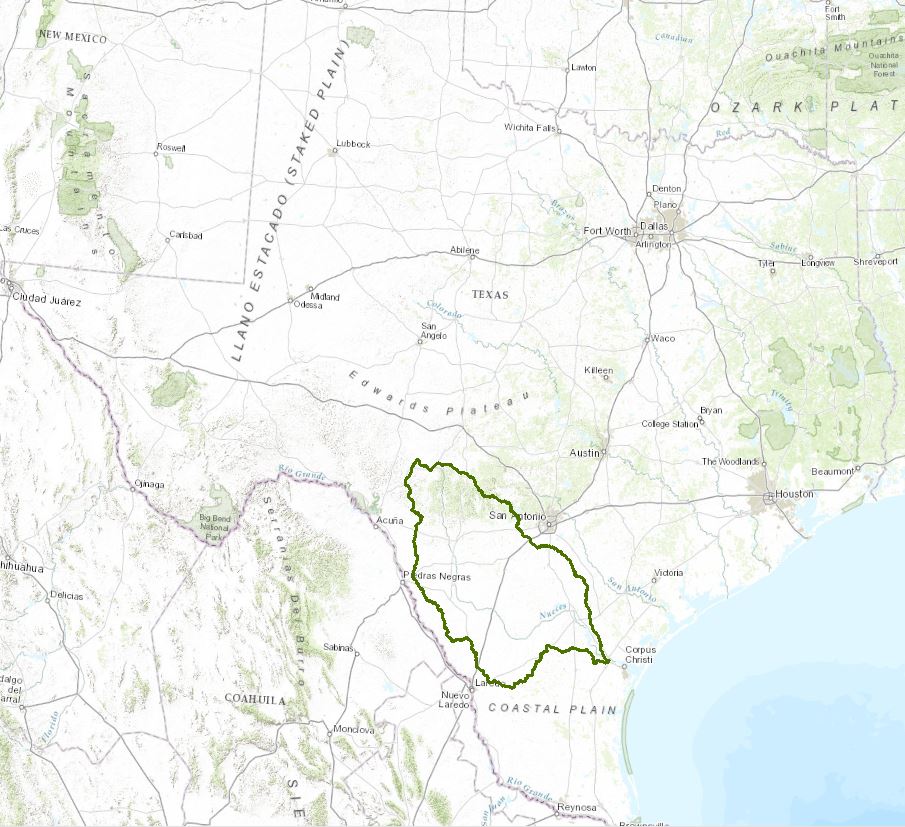 Provides water to reservoirs which support Corpus Christi and 18 other cities in region
Flows into important salt marsh and estuarine systems
Exceptionally vulnerable to droughts
Covers a large area of southwest Texas 43,325.55 km2
From Texas Water Development Board Website (TXWB)http://waterdatafortexas.org/reservoirs/municipal/corpus-christi
Growing Population = Growing Demand
Over 500,000 residents and businesses and growing
Annual consumption of the region for 2013 was 39,907,000,000 gallons (122,469 acre feet)*
							*From Corpus Christi Chamber of Commerce
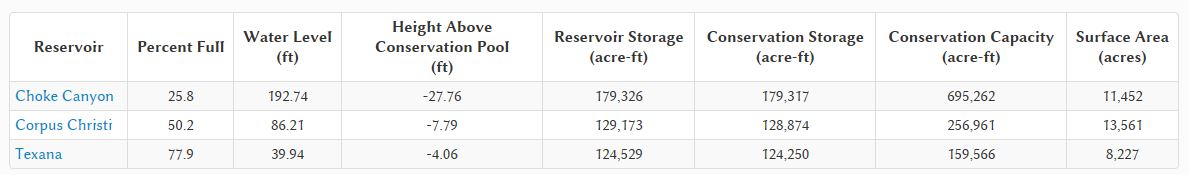 From Texas Water Development Board Website (TXWB)http://waterdatafortexas.org/reservoirs/municipal/corpus-christi
Available Soil Water Storage in Top 1m
Nueces River Basin Available Soil Water Storage
Darker blue represents higher percent storage in top meter of soil
Mean Annual Precipitation 1.25026E+12 ft3 
Mean Annual Stream Flow 1.96598E+10  ft3
Runoff Ratio very low 0.0157
Vulnerability to Droughts
Future Plans
Calculate freshwater input by waste water treatment plant
Calculate runoff ratio for each HUC 8 in basin